Elaboración del Plan Maestro.
IT = IT-1 + QT - máx {FT, OT}
QT = (# Trab.) * (# Días) * (Rata de Producción)
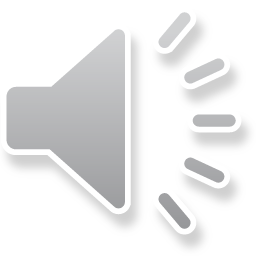